Het overlegtraject MP 1.1.
Aanpak vanuit ANB - PD Limburg
3 Juni 2014
1
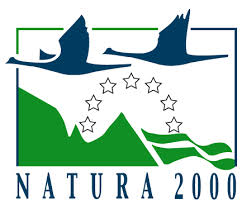 Introductie
UITDAGING is groot !
Stap van theorie naar praktijk
Oppervlakte van NATURA2000-gebieden in Limburg = 30.000 ha verdeeld over 15(+2) habitatrichtlijngebieden en 8 vogelrichtlijngebieden
2
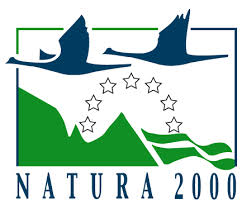 Introductie
Waarom vinden wij OVERLEG zo belangrijk?
Verleden heeft geleerd : enige weg om te komen tot afstemming en realisaties op het terrein
Er zijn veel partijen betrokken !
Wij willen alle partijen ondersteunen om inzicht te bekomen in wat de natuurdoelen voor hen kunnen betekenen
3
?Focus overlegproces?
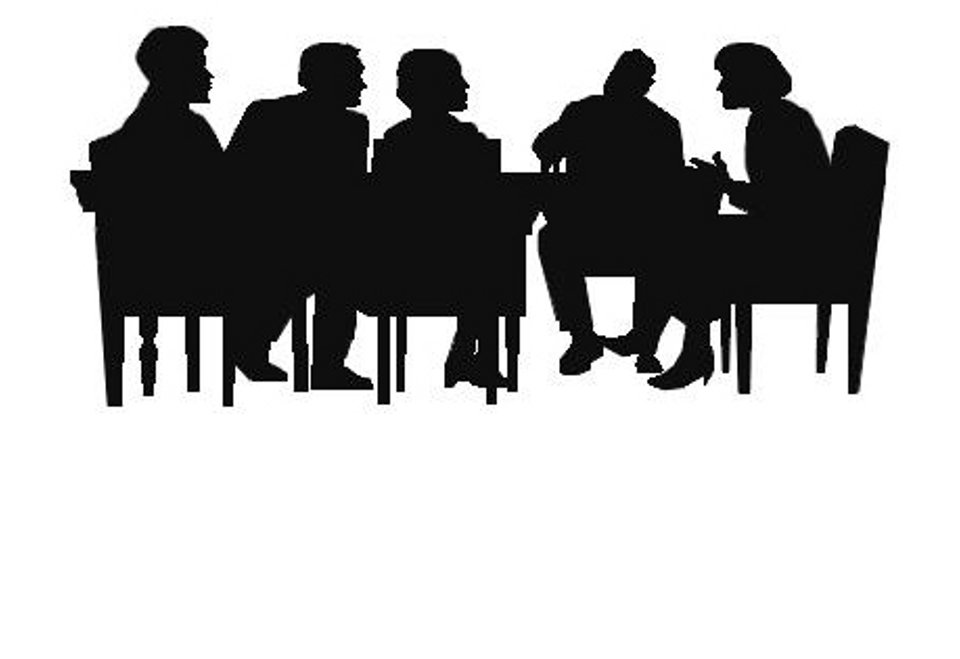 4
[Speaker Notes: Waar hopen we na dit jaar te staan met de samenwerking?]
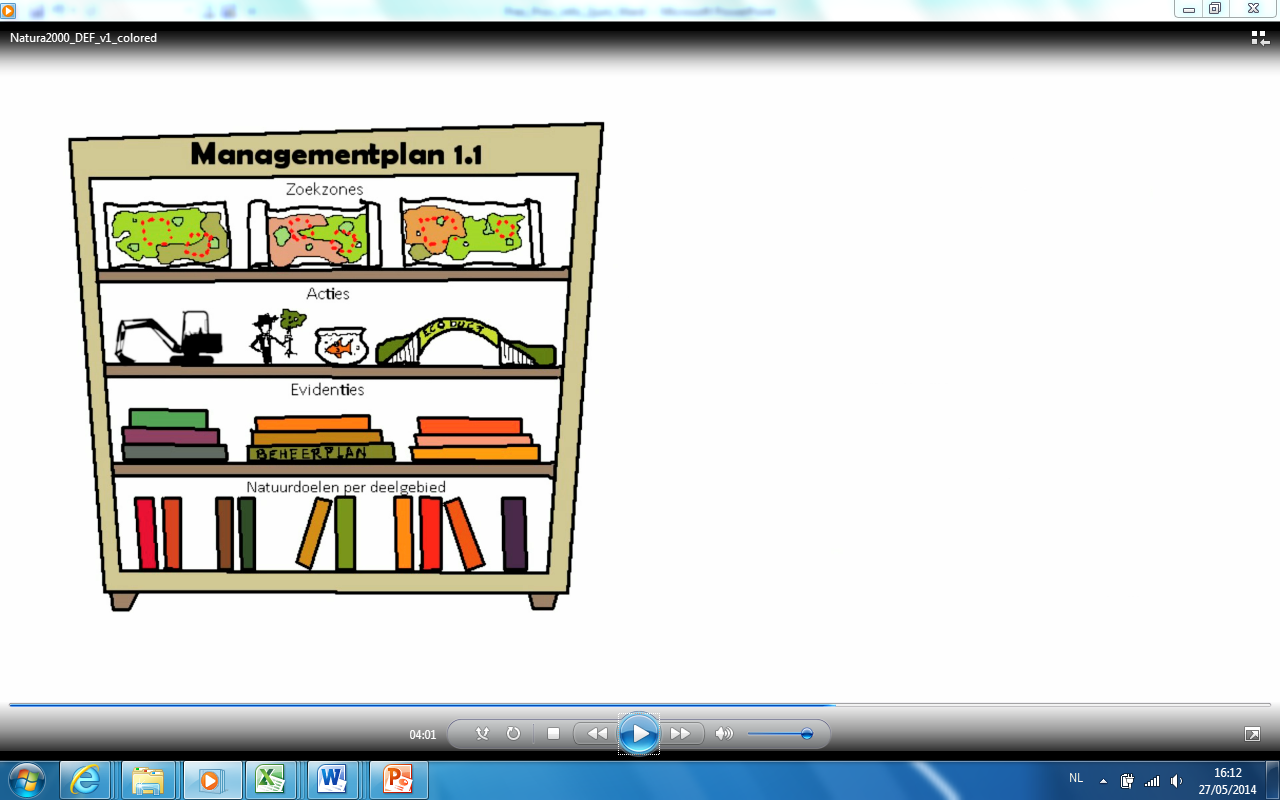 1.
Een gezamenlijk beeld vormen van de taakstelling en focus (= doelen)
5
[Speaker Notes: Het eerste resultaat  alle betrokken doelgroepen en administraties en lokale besturen weten
 
-Wat zijn doelen per SBZ, per deelgebied]
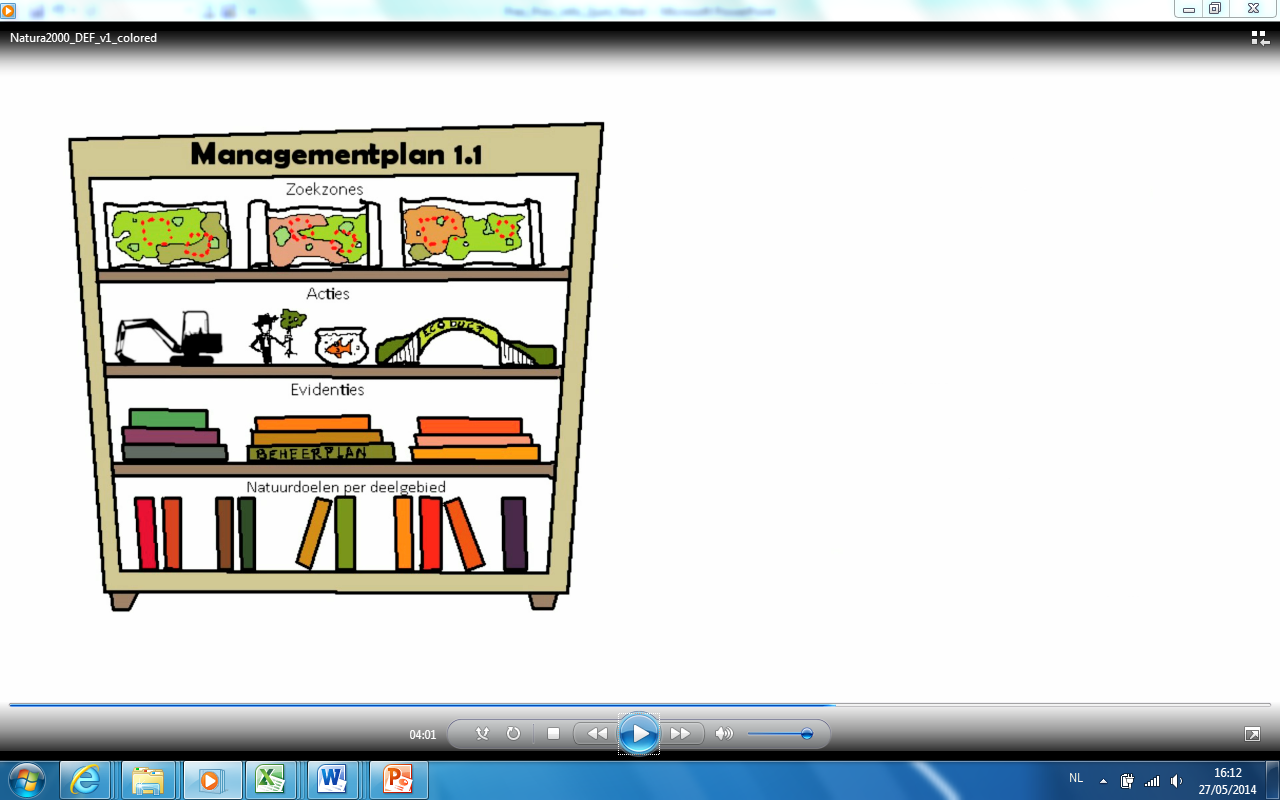 2.
Inventariseren van wie wat al doet (Sterkste Schouders) 
en wat nog kan doen
 (= acties)
6
[Speaker Notes: Het tweede resultaat  
Wat doen ANB en Natuurverenigingen = sterkste schouders nu al op het terrein 

dat de verschillende doelgroepen en actoren op de hoogte zijn van wat er al gebeurt via ANB en de terreinbeherende organisaties om de END’ s te realiseren. Het zal het duidelijk worden wat de verschillende uitdagingen en doelen zijn die geland zijn in de verschillende SBZ’s
Ook mogelijke  samenwerking verkennen en nieuwe engagementen capteren

- dat we van elkaar weten wat de mogelijkheden zijn om samen te werken en waar er nog overleg over moet gehouden worden en wat de nodige acties zijn om deze te realiseren op termijn.

 Finaal zullen deze engagementen hun weg vinden in een managementplan dat lokaal wordt opgemaakt en op Vlaams niveau bekrachtigd wordt]
?Focus Overlegproces?
3. Informeren over en bespreken van verdeling doelen binnen SBZ

4. Afspraken maken over hoe volgende fase wordt aangepakt
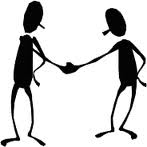 7
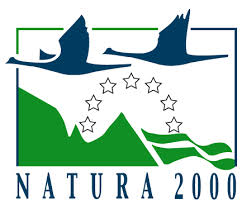 Hoe willen we het praktisch aanpakken?
Overlegtraject voor welke gebieden?
Hoe ziet het overlegtraject er uit?
Mindset voor de samenwerking
Voorstelling onze projectleiders en procesbegeleiders
8
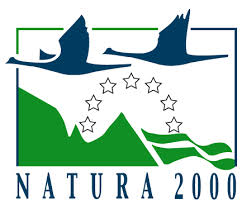 Hoe willen we het praktisch aanpakken?
Overlegtraject voor welke gebieden?
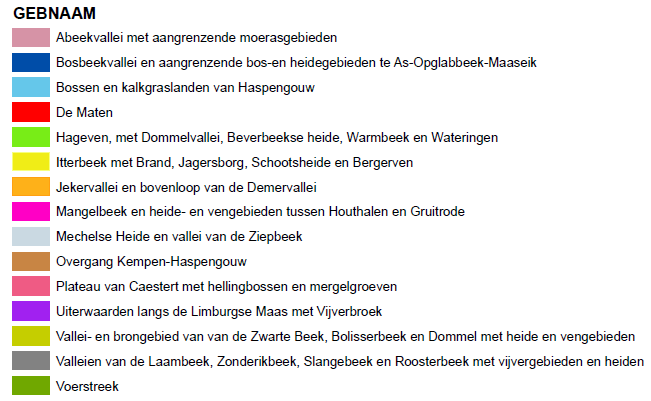 9
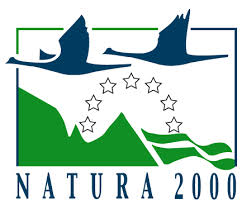 b) Hoe ziet het overlegtraject er uit?
Voor-overleg
Bila-teraal overleg
OP1
OP2
Advies-ronde
Generiek format …


	… maar aanpassing mogelijk in functie van gebied!
OP1 : periode september – november 2014
OP2 : december 2014 – februari 2015
Afronding MP1.1: Voorjaar 2015
10
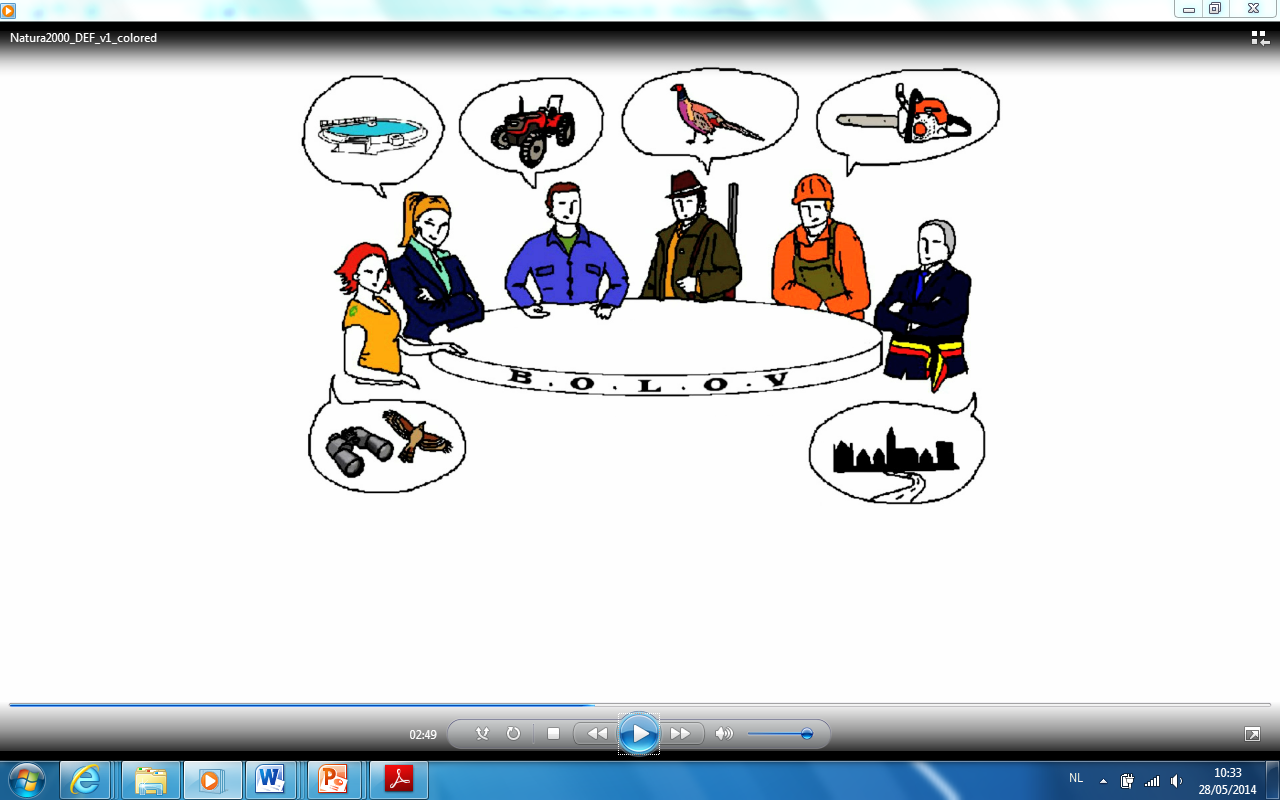 Overleg : met wie?
OVERLEGPLATFORM
Samenstelling overlegplatforms is 
afhankelijk per SBZ  
&
overheid en middenveld samen
11
Overleg : met wie?
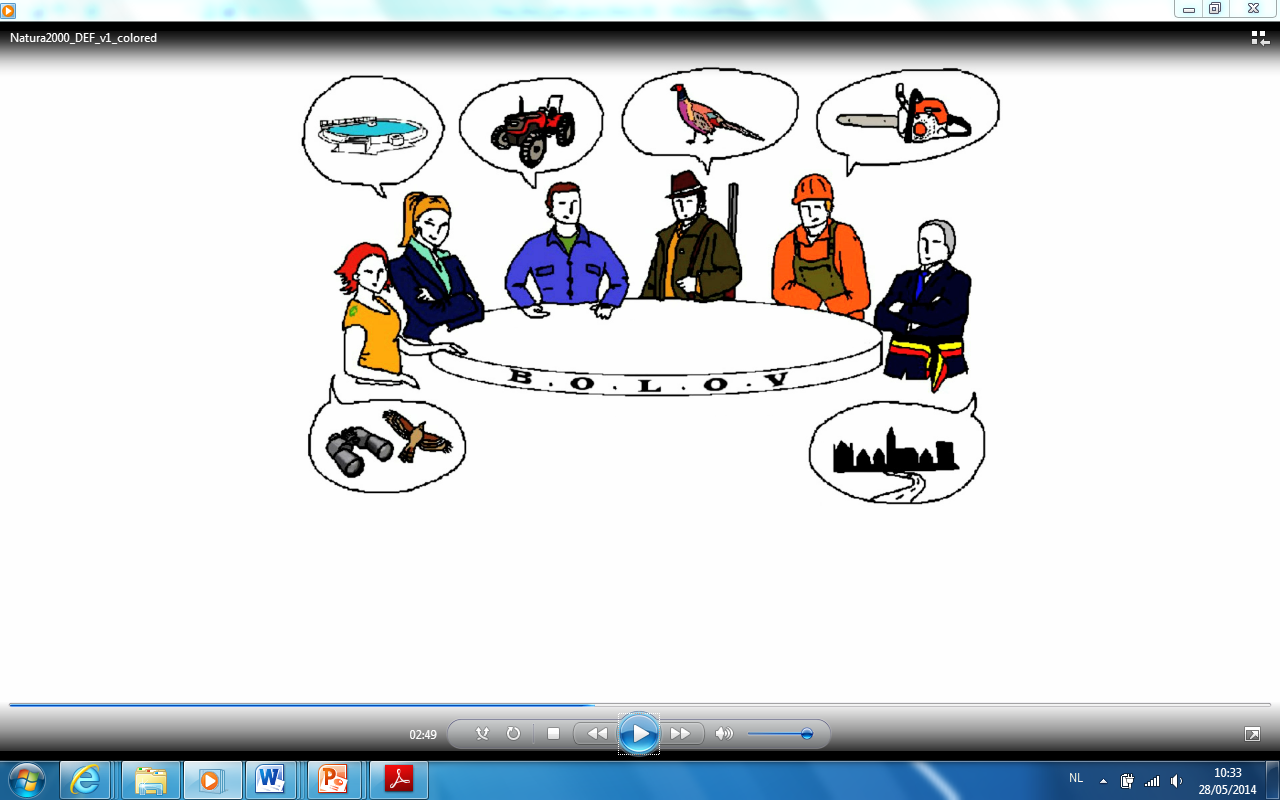 OVERLEGPLATFORM
Middenveld : landbouw, terreinbeherende verenigingen, bosgroepen, HVV, LV, UNIZO & VOKA 
Lokale besturen : betrokken gemeenten, Provincie, polderbesturen en wateringen, RL,..
Betrokken Vlaamse administraties : VLM, VMM, AWV, LV,..
12
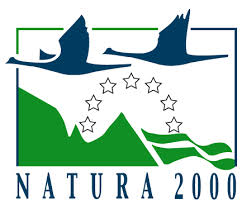 c) Mindset van de samenwerking en het overleg
Focus op realisaties
Rekening houden met ieders mogelijkheden
Participatie
Open naar elkaar
Gezamenlijk belang: wat bindt ons
Mede-zeggenschap
Iedereen kan bijdragen
Betrokkenheid
Verantwoordelijkheid
Geen veto’s maar oplossingen
Transparant
Samenwerking
Engagement
Focus op sterktes en kansen
13
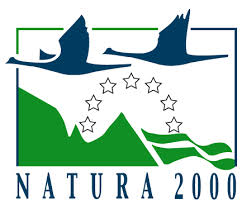 d) Voorstelling procesbegeleiding
Procesbegeleiding: Maarten Goethals en Mischa Indeherberg
Planning van de verschillende overlegplatformen (OP 1 & 2) zal nog gecommuniceerd en besproken worden met de doelgroepen in de loop van volgende weken

BEDANKT IEDEREEN EN SUCCES ! 
14